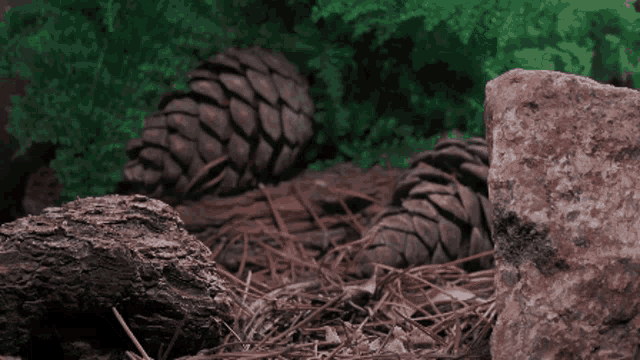 Mattos Science MagnetDocent Program
Fourth Grade
Lesson 1. Composting Organisms
Math Science Nucleus © 2024
Working on the food chain
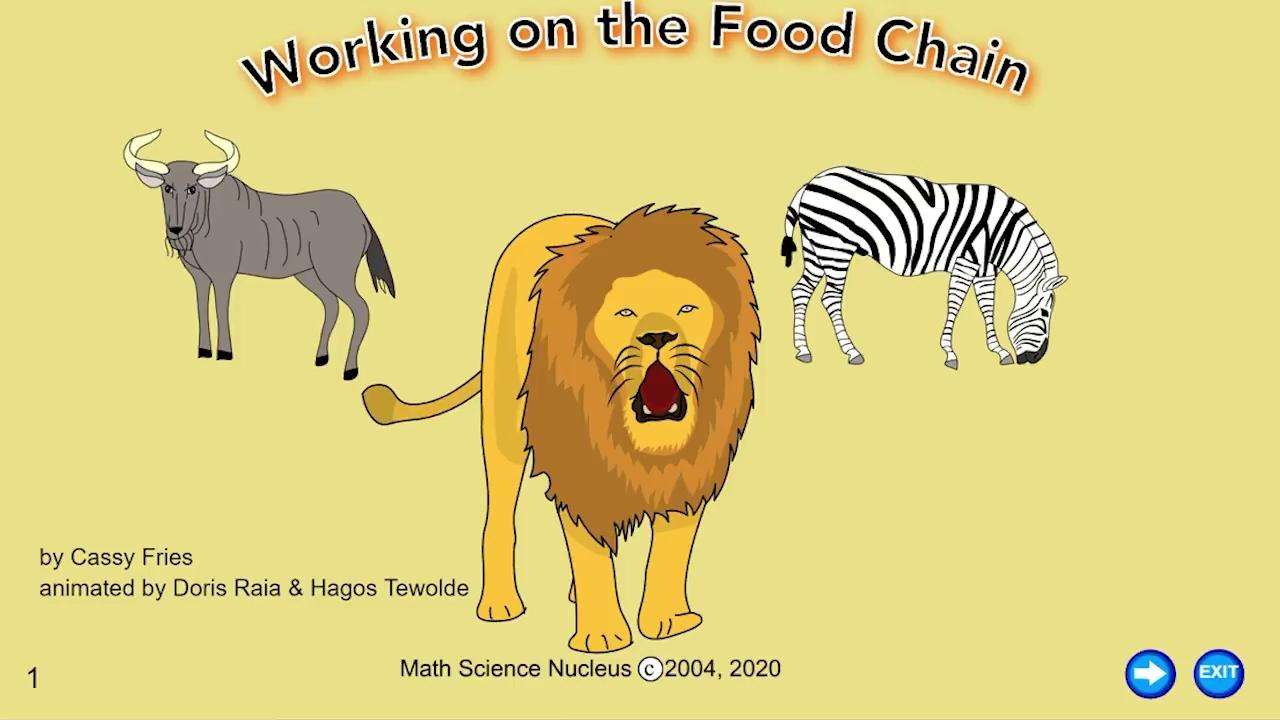 Today we focus on one part of the food chain, the decomposers
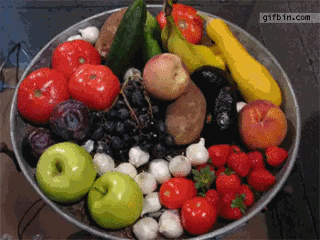 What is happening here?

Do some fruits and vegetables last longer than others?

What do you see?
We need decomposers to convert organic matter; some are microscopic and others are larger
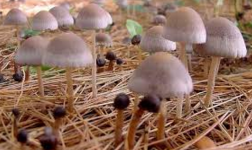 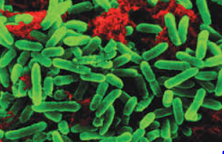 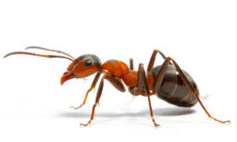 Decomposers – Cool vs Hot
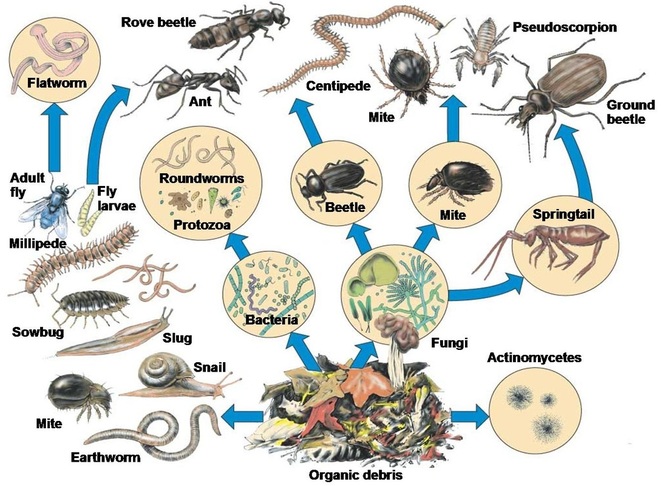 Hot composters are the small ones—they can produce a lot of heat and can decompose rapidly if they are in a pile
Hot
Hot
Actinomycetes—very small decomposer They are thermophilic (heat producing)
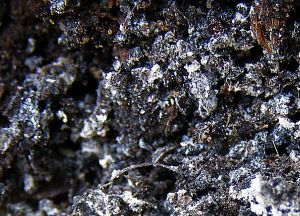 Experiment or Activity 1
Examine actinomycetes
Compare what you can see with your eye and then with a microscope.  Can you see the little filaments (they look like little strings)
Experiment or Activity 2
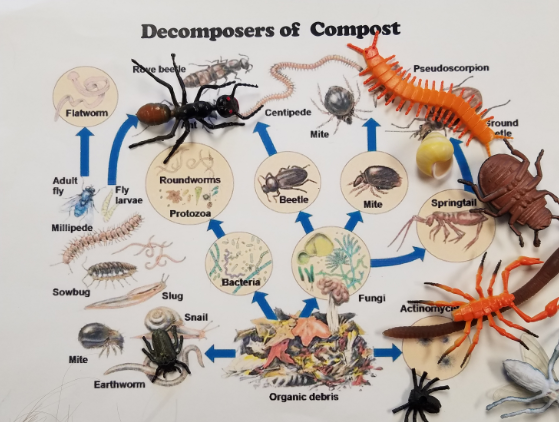 Use plastic models to study the decomposer food webSome decomposers eat the dead material while others are predators
Let’s learn about one decomposer, an earthworm
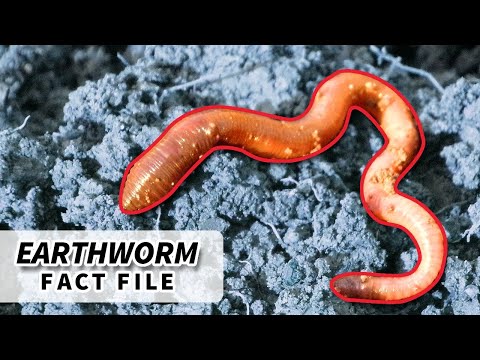 Experiment or Activity 3
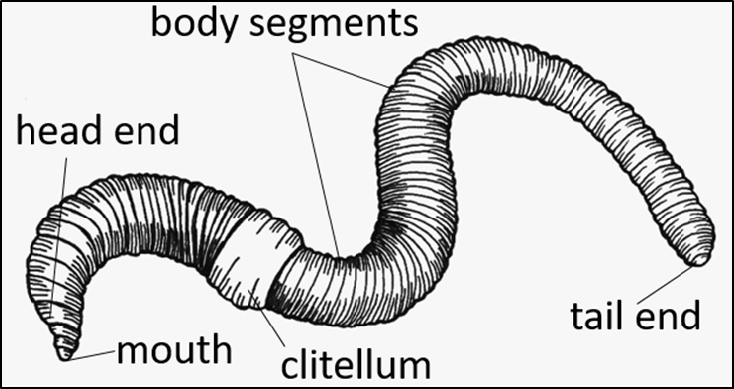 Use a popsicle stick to dig out earthworms out of some dirt

Put it in a tray on damp paper towel and observe with a hand lens
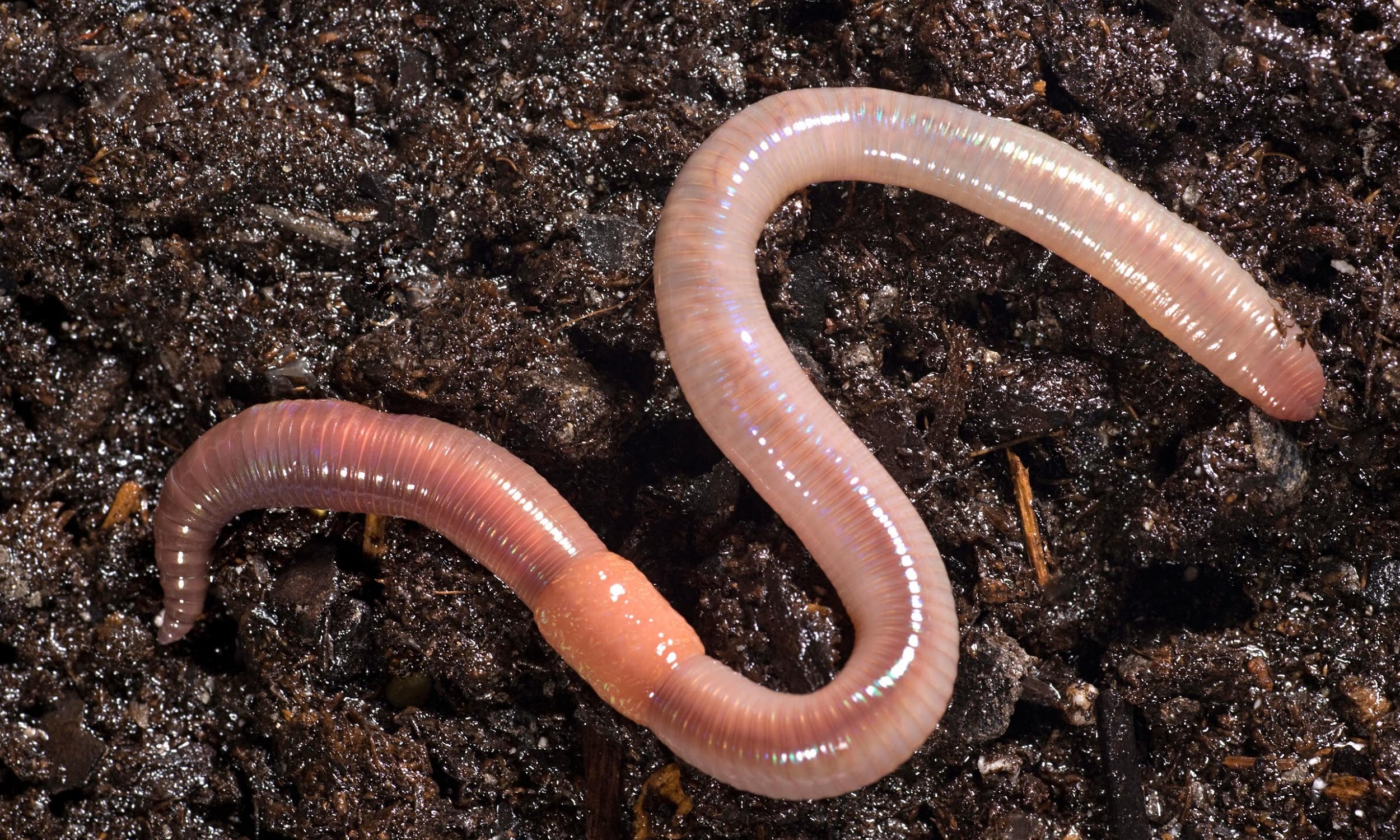